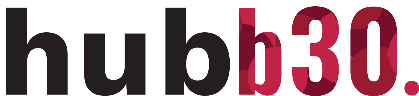 2021
UNA ALIANZA PARA PROMOVER LA INNOVACIÓN DEL TERRITORIO B30
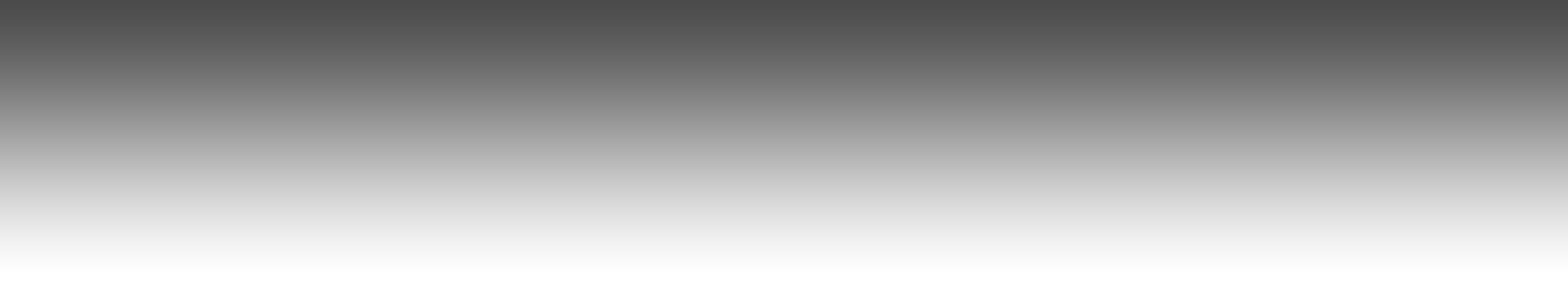 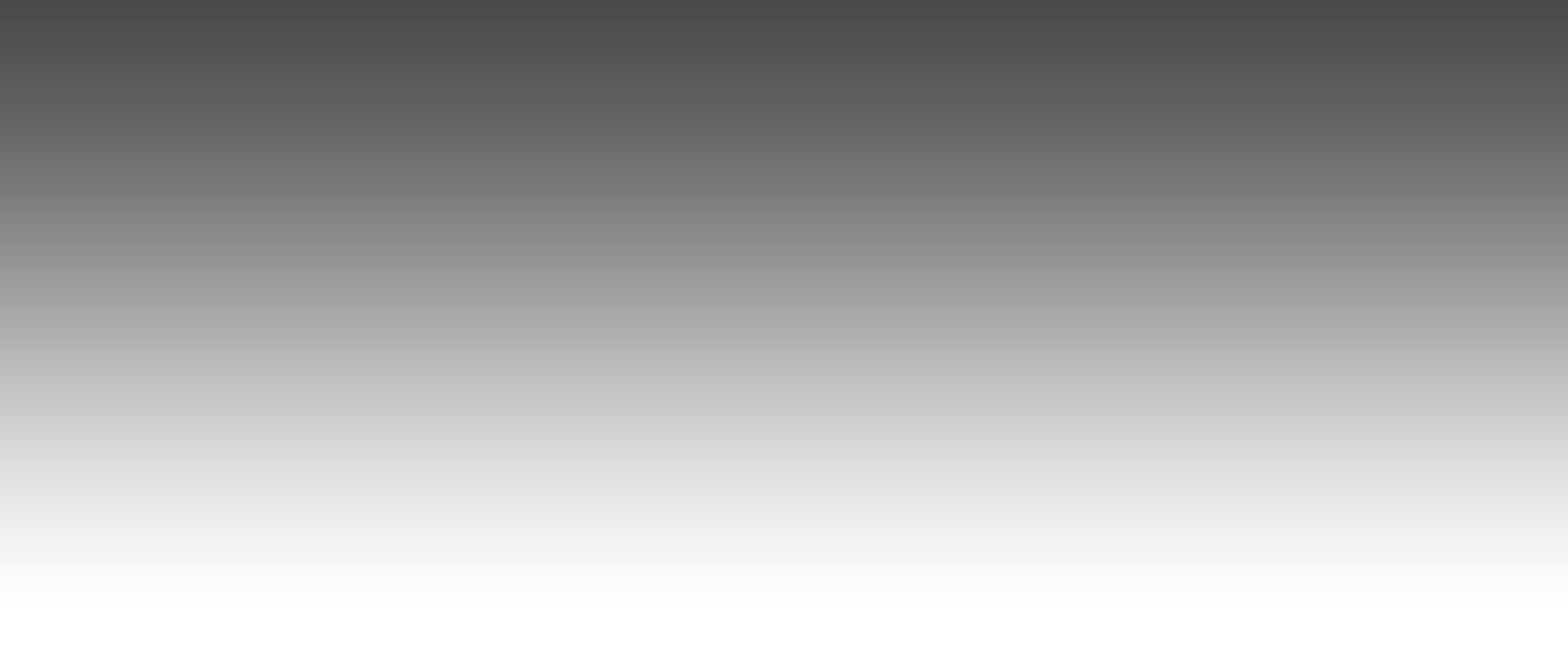 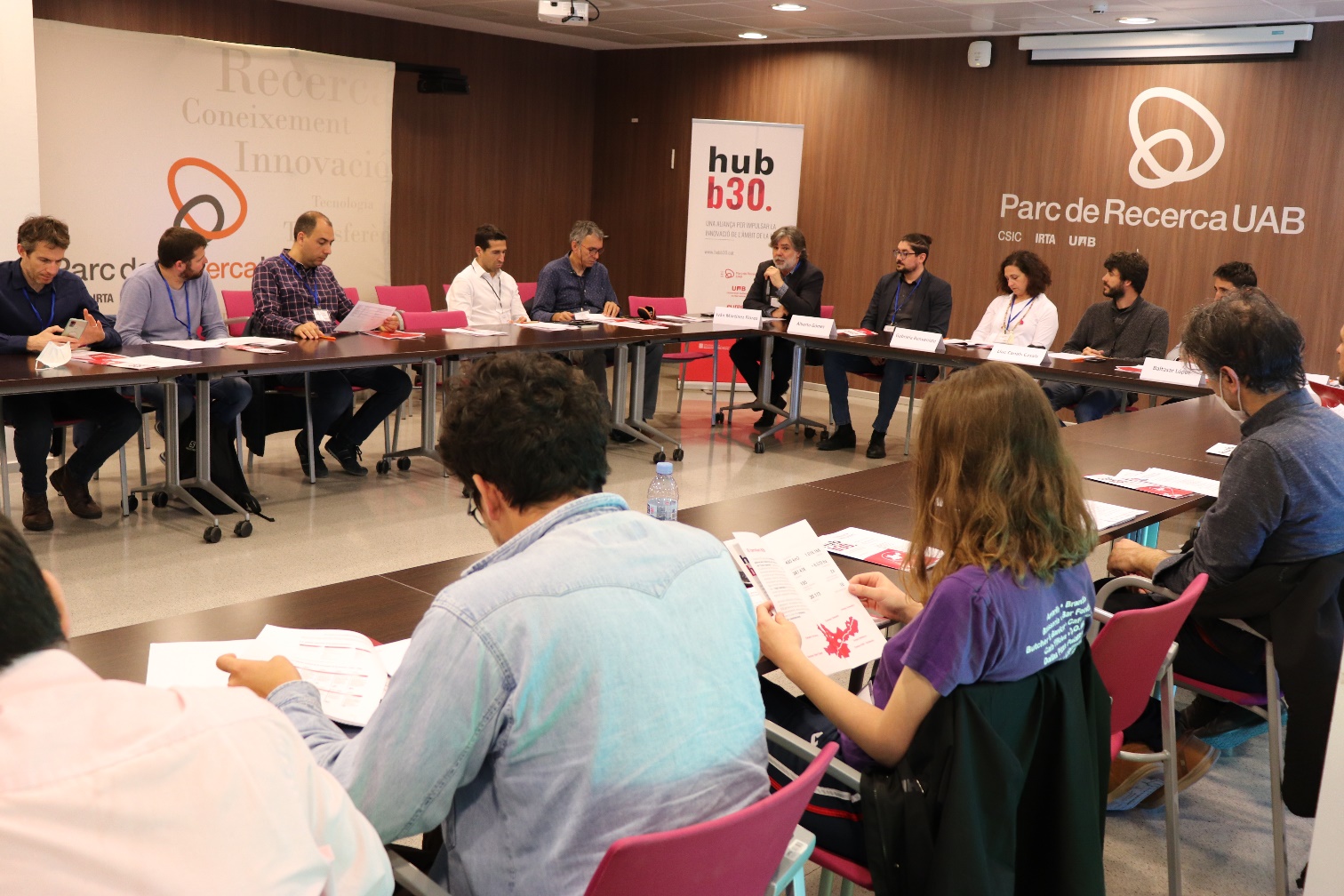 EN SÍNTESI
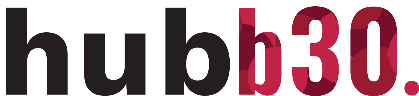 Plataforma para coordinar la innovación entre los agentes 
del territorio
2021
EN PROCESO DE CONSOLIDACIÓN
2020
DESARROLLO
2019
CRECIMIENTO
2018
CREACIÓN
2022
Agendas compartidas y plan de acción
2011
Precedentes
2013
ÀmbitB30
Índex
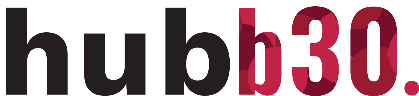 ÍNDICE
SMART LEADERS
SMART GOALS
SMART LAB
SMART DATA
3
SMART LEADERS
Nuevas adhesiones
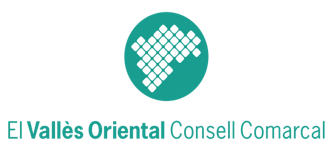 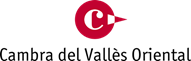 2022
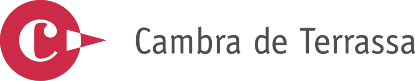 En proceso de adhesión
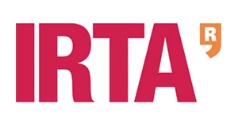 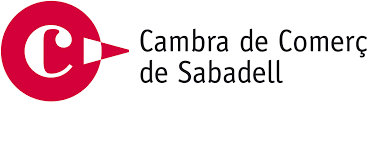 2021
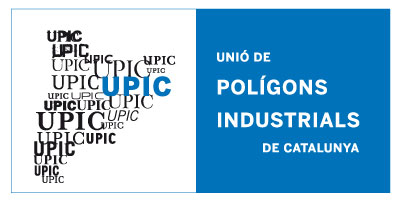 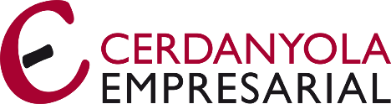 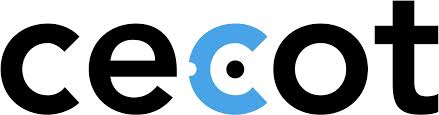 2020
2019
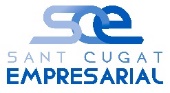 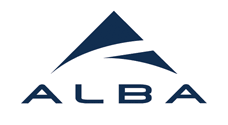 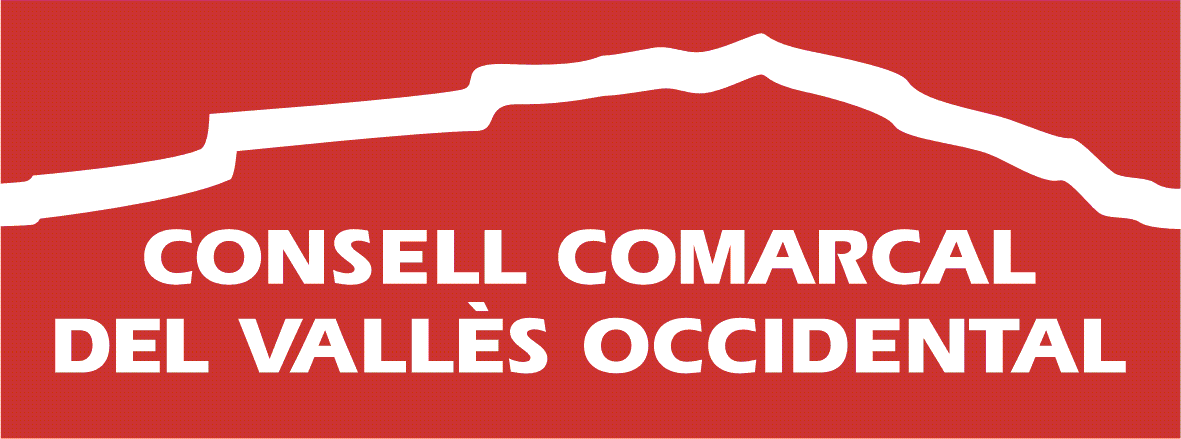 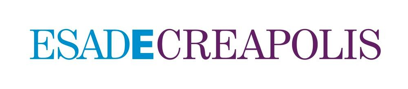 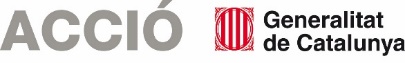 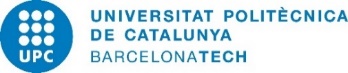 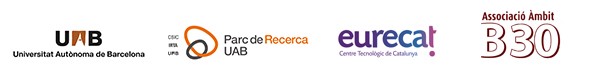 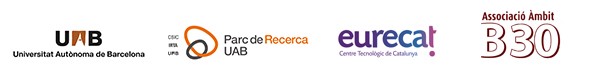 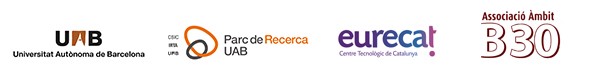 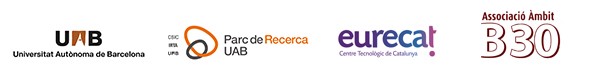 Fundadores
SMART GOALS
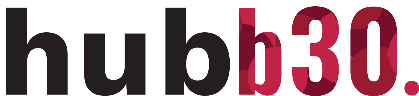 2022
EMPRENDIMIENTO
Agendas compartidas
Objetivos
Actividades
Herramientas de conexión(jornadas, procesos participativos, informes de vigilancia tecnológica, tendencias de mercado) 
Vías de financiación(PECT, Next Generation)
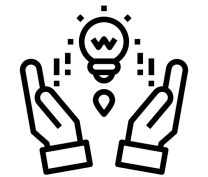 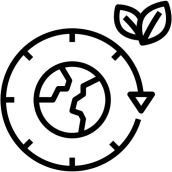 SOSTENIBILIDAD, CIRCULARIDAD Y MEDIO AMBIENTE
FORMACIÓN Y TALENTO
INDUSTRIA Y SOCIEDAD
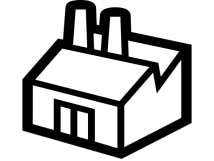 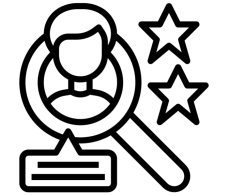 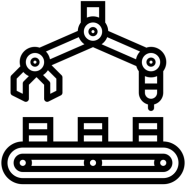 DIGITALIZACIÓN Y TECNOLOGÍA
SMART LAB
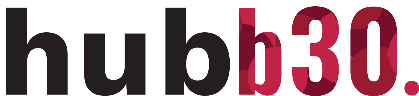 Brunchs de innovación
COMUNIDADES VIRTUALES DE APRENDIZAJE ABR 30 / 2021
APPS DE SALUD   
MARZO 5 / 2021
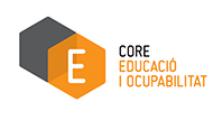 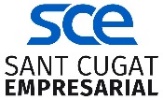 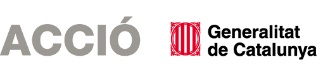 3 
Informes de 
vigilancia tecnológica
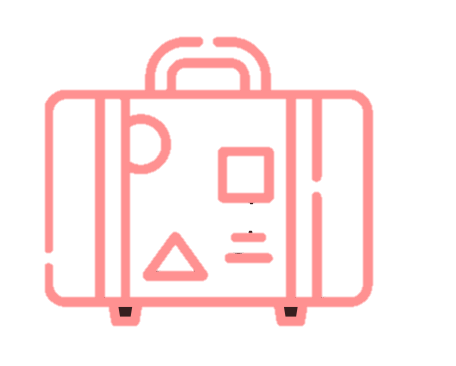 SLOW TOURISM: El binomio turismo de proximidad e industrial Oct 29 / 2021
392 Inscritos 
Empresas: 113
Personal investigador: 103
Ayuntamientos: 25
Entidades: 117
Hospitales: 27
Ciudadanos: 7
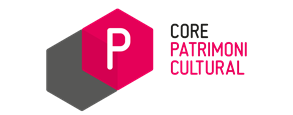 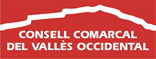 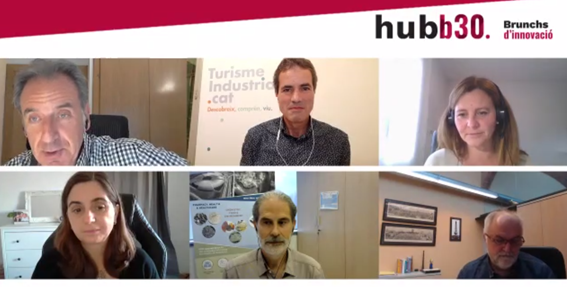 SMART LAB
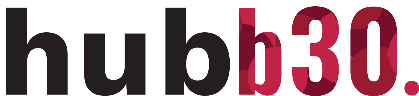 Matinales de innovación
Hub B30, mÀs Allà de la circulariDaD
PECT
nov. 19 / 2021
Matinal para definir objetivos i agendas compartidas
SBD ESPORT HUB
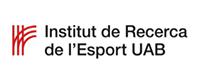 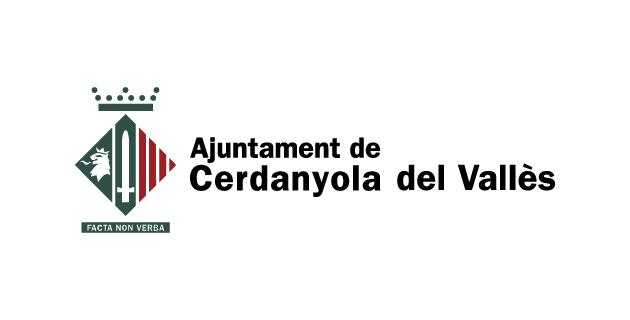 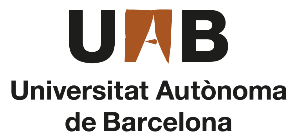 FEBR. 26 / 2021
ABR. 02 / 2021
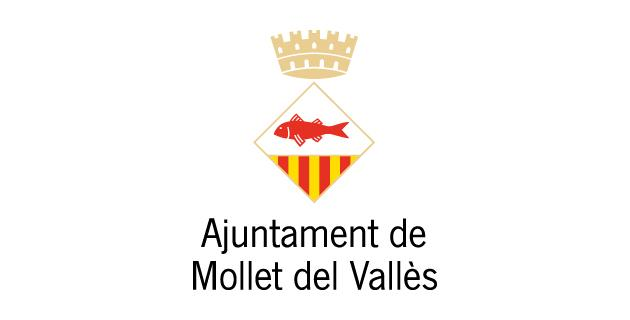 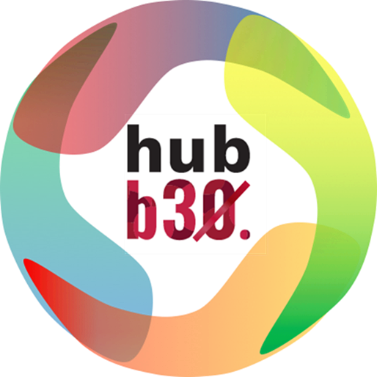 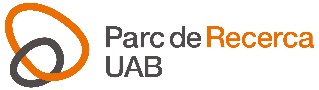 161 participantes
Empresas: 89
Personal investigador: 42
Ayuntamientos: 7
Entidades: 23
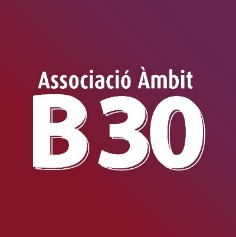 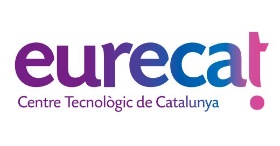 1 
Informe
 SABADELL ESPORT HUB
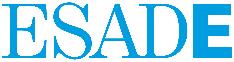 SMART LAB
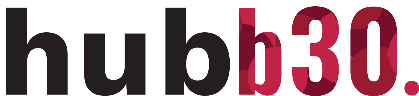 Innovación en el Territorio
Talento i formación
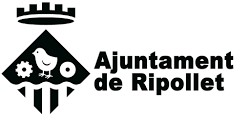 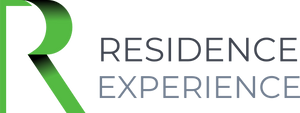 Impulsado por el Consejo social de la UAB para ayudar a las PYMES a incorporar talento y ayudar a innovar. La prueba piloto ha sido con el Máster Oficial Universitario en Sostenibilidad Ambiental, Económica y Social de la UAB.
Co-crear y diseñar el nuevo espacio de innovación del ayuntamiento con todos los agentes del municipio.
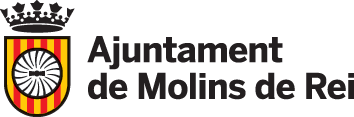 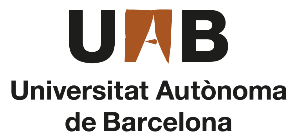 Formación continua a empresas
Oferta formativa para empresas e instituciones que demanden nuevos conocimientos en los ámbitos de la digitalización y la sostenibilidad.
Co-crear y definir las necesidades del nuevo espacio Maker del Ayuntamiento de Molins de Rei.
SMART DATA
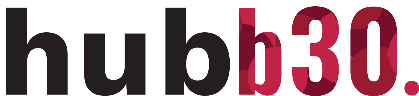 El mapa de agentes RDI vinculados desde Hub b30 en 2021 supera a las 200 personas, provenientes de ámbitos diversos.
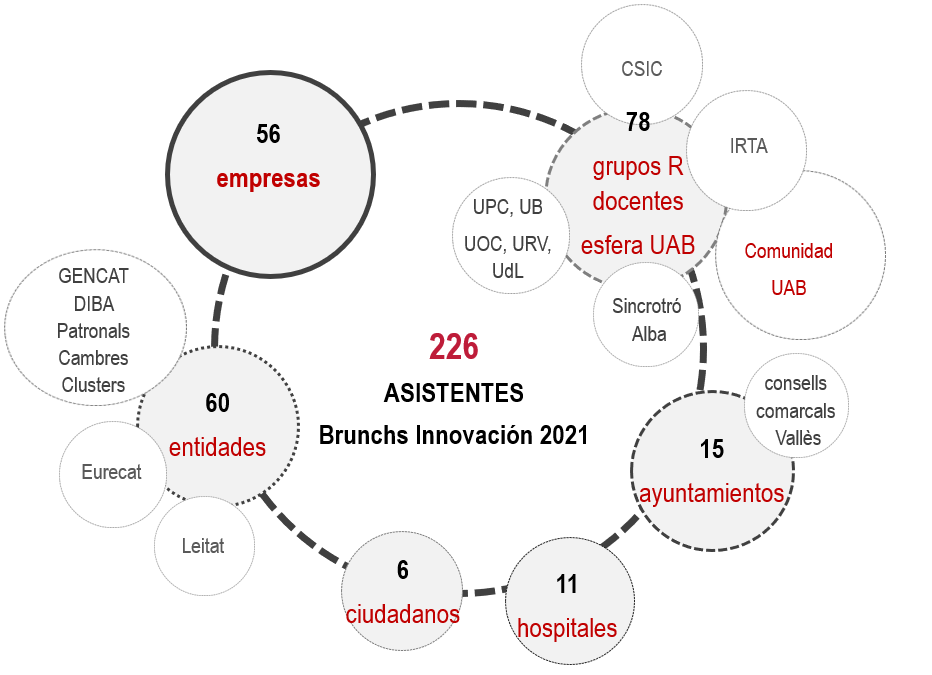 9
SMART DATA
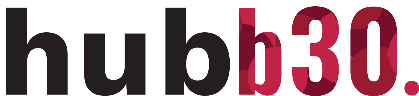 El 81% de los asistentes a los brunchs de innovación Hub b30 demuestran una satisfacción por el evento superior al 7,5/10: notable o excelente. El elemento mejor valorado es la organización, seguido por el contenido, el valor de las personas agregadas y la calidad del informe.
Dos de tres Brunchs de innovación se han realizado de forma virtual, a través de la plataforma Zoom. Lo que explica la baja valoración del elemento Networking.
10
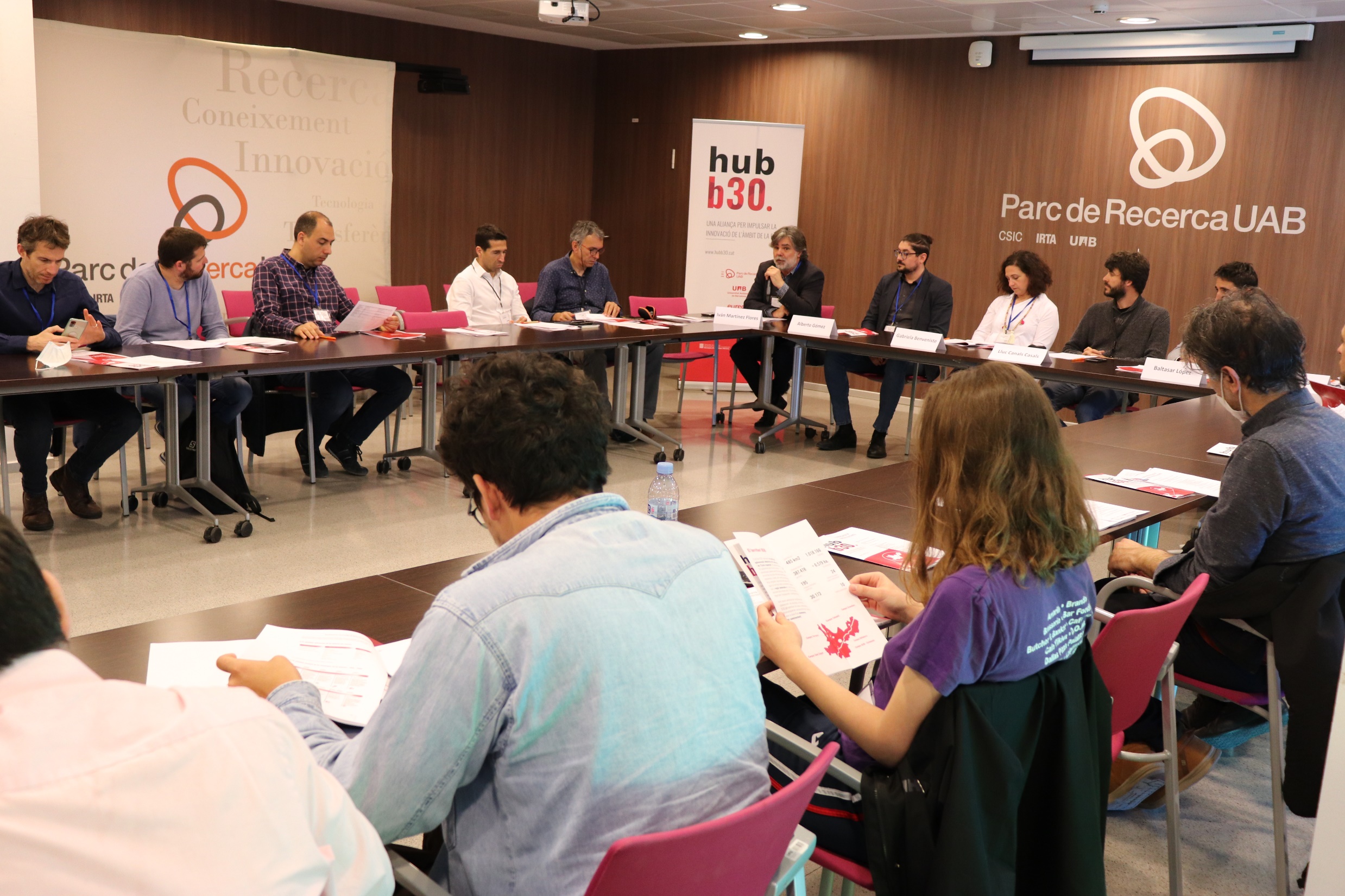 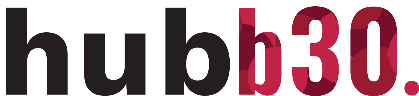 WWW.HUBB30.CAT
info@hubb30.cat
@Hub_b30
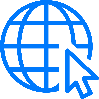 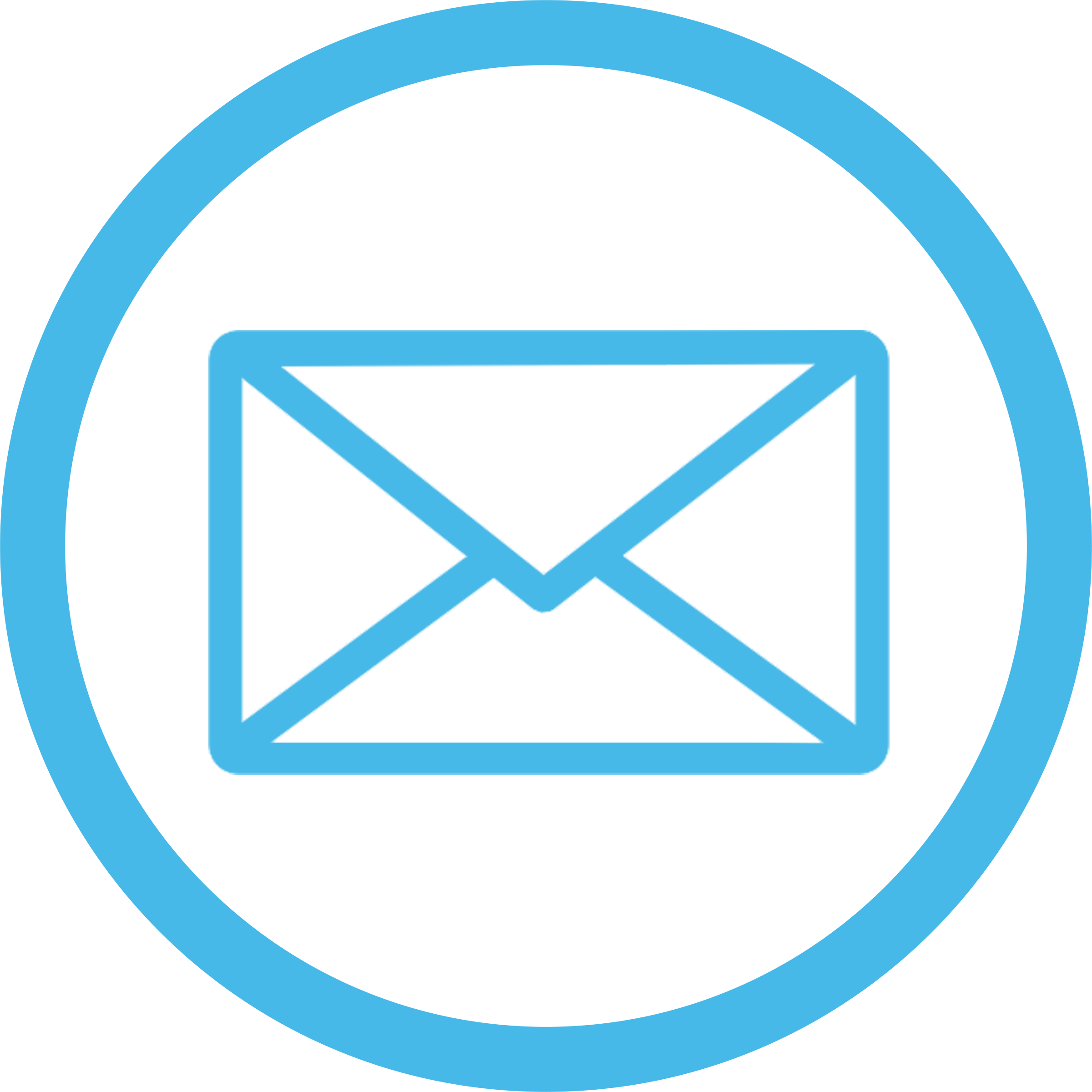 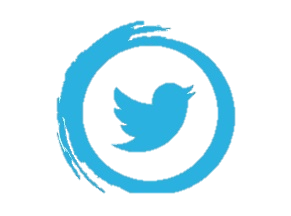